Administrative Modernization Program
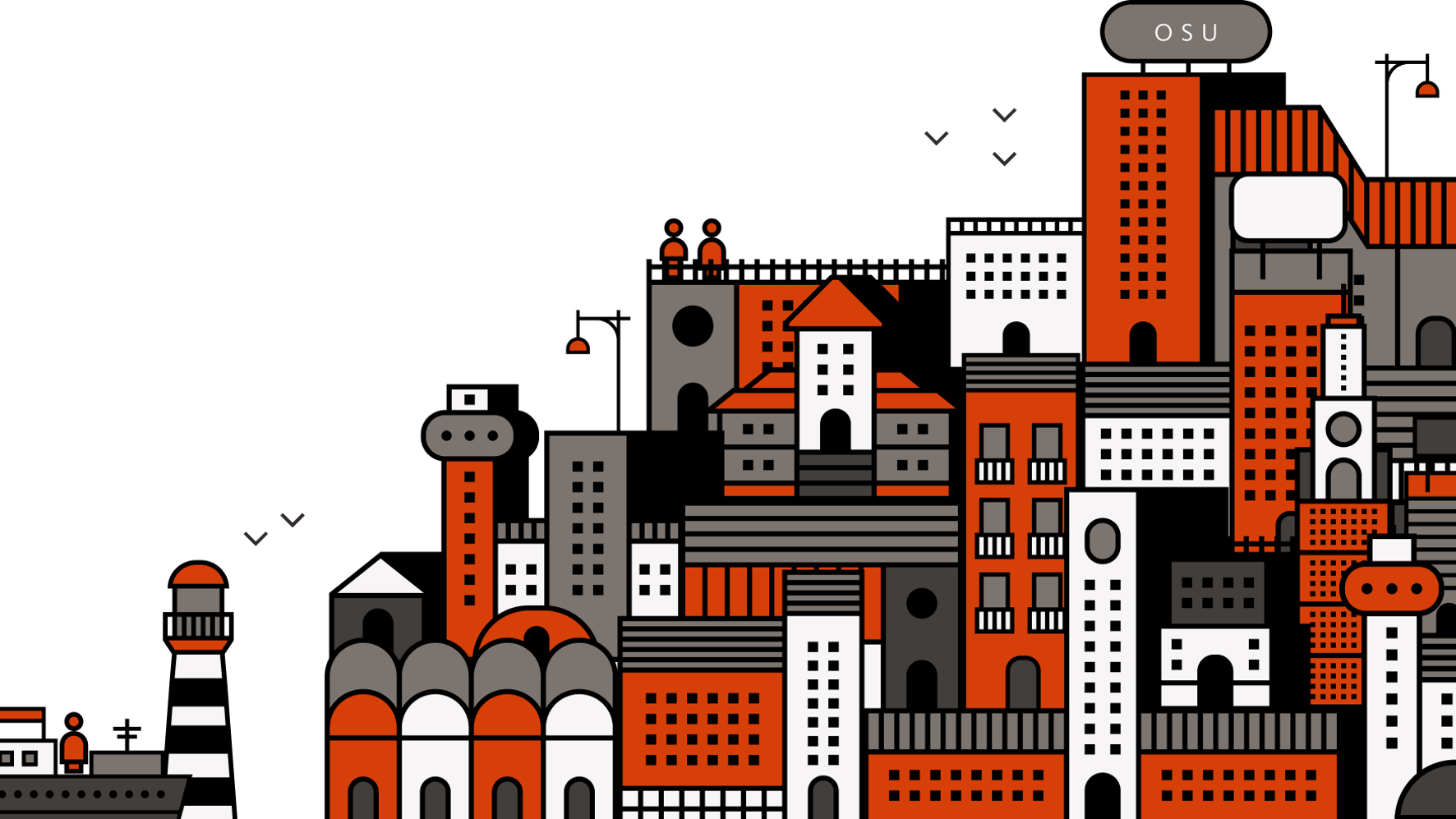 faculty senate Meeting // june 13, 2024
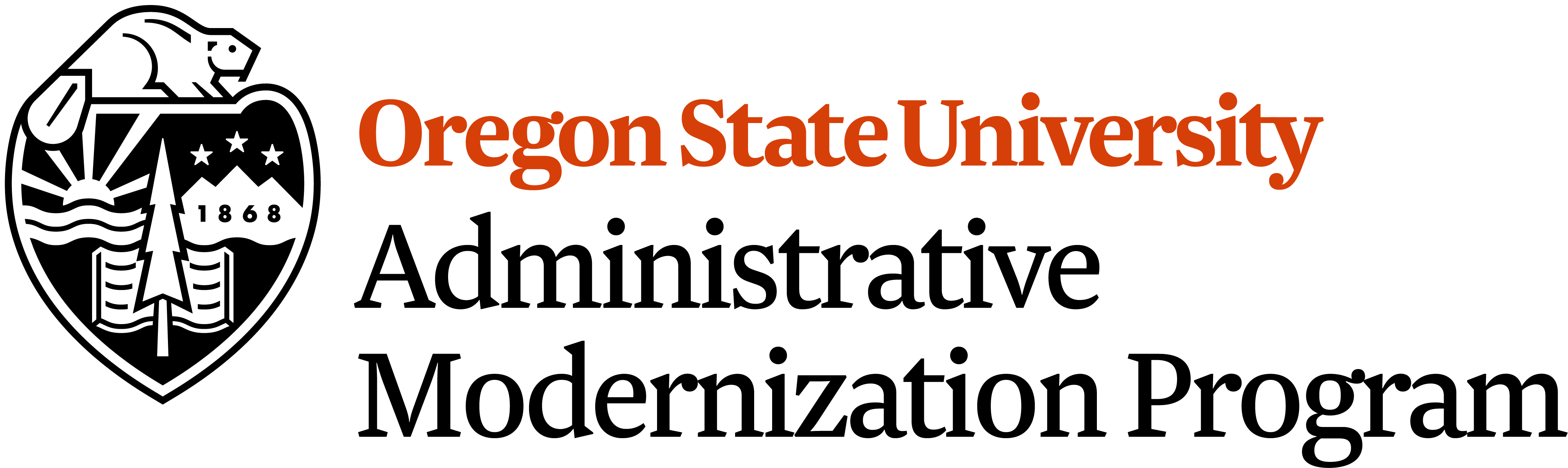 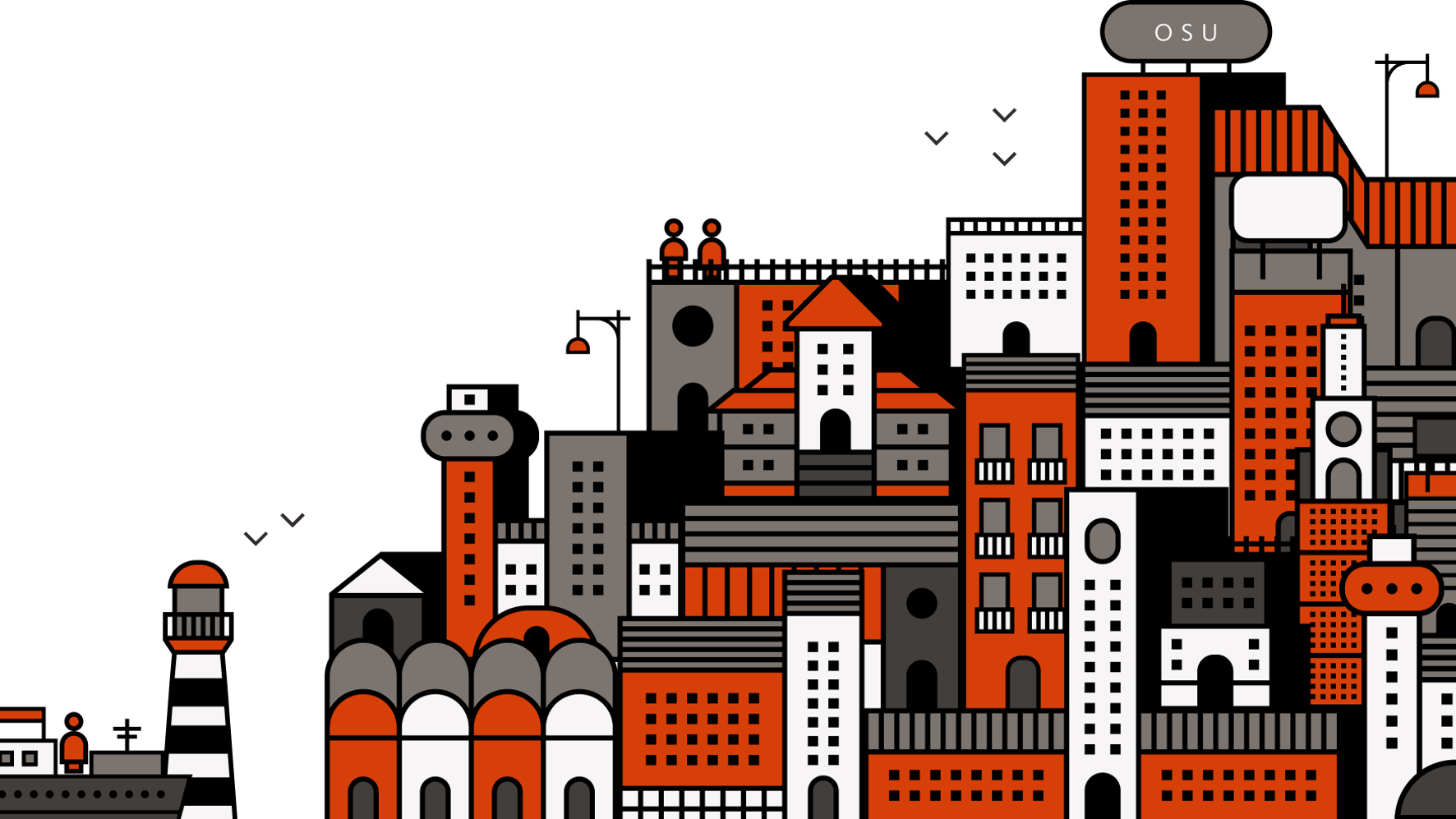 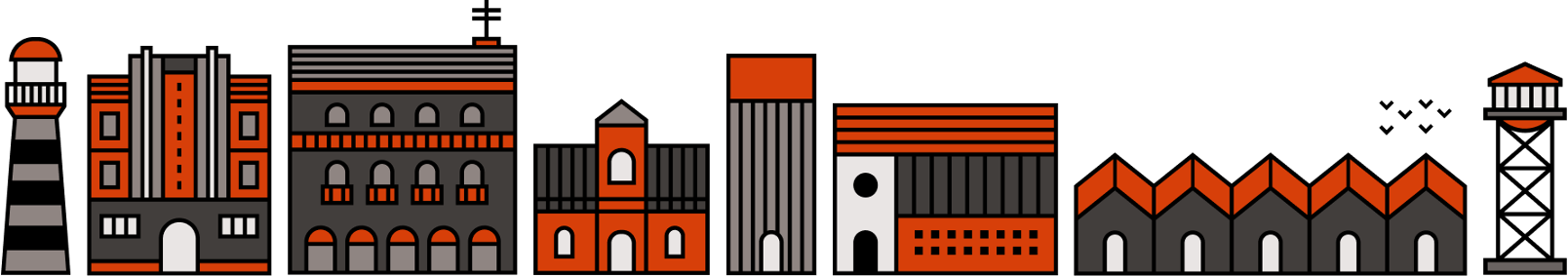 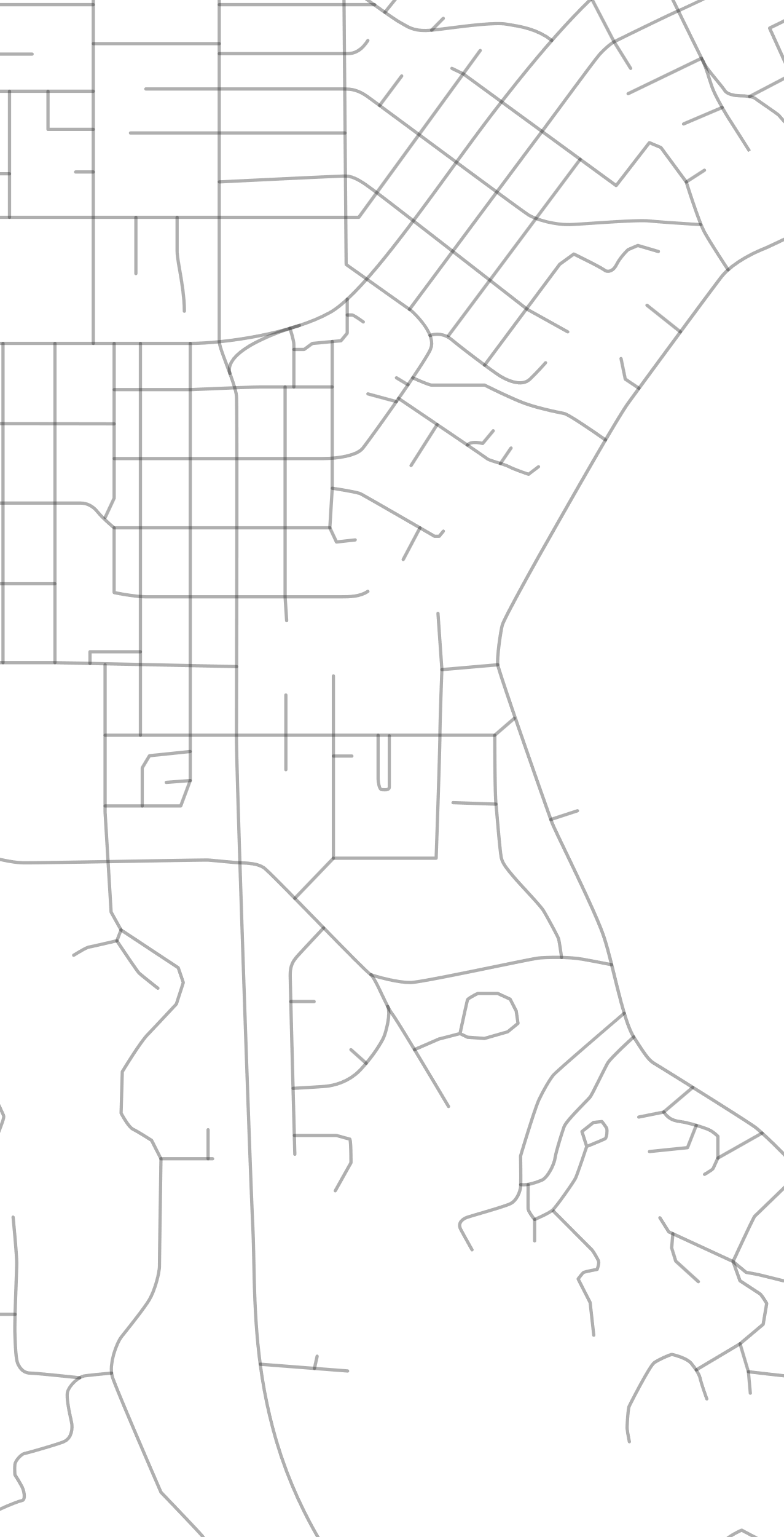 agenda
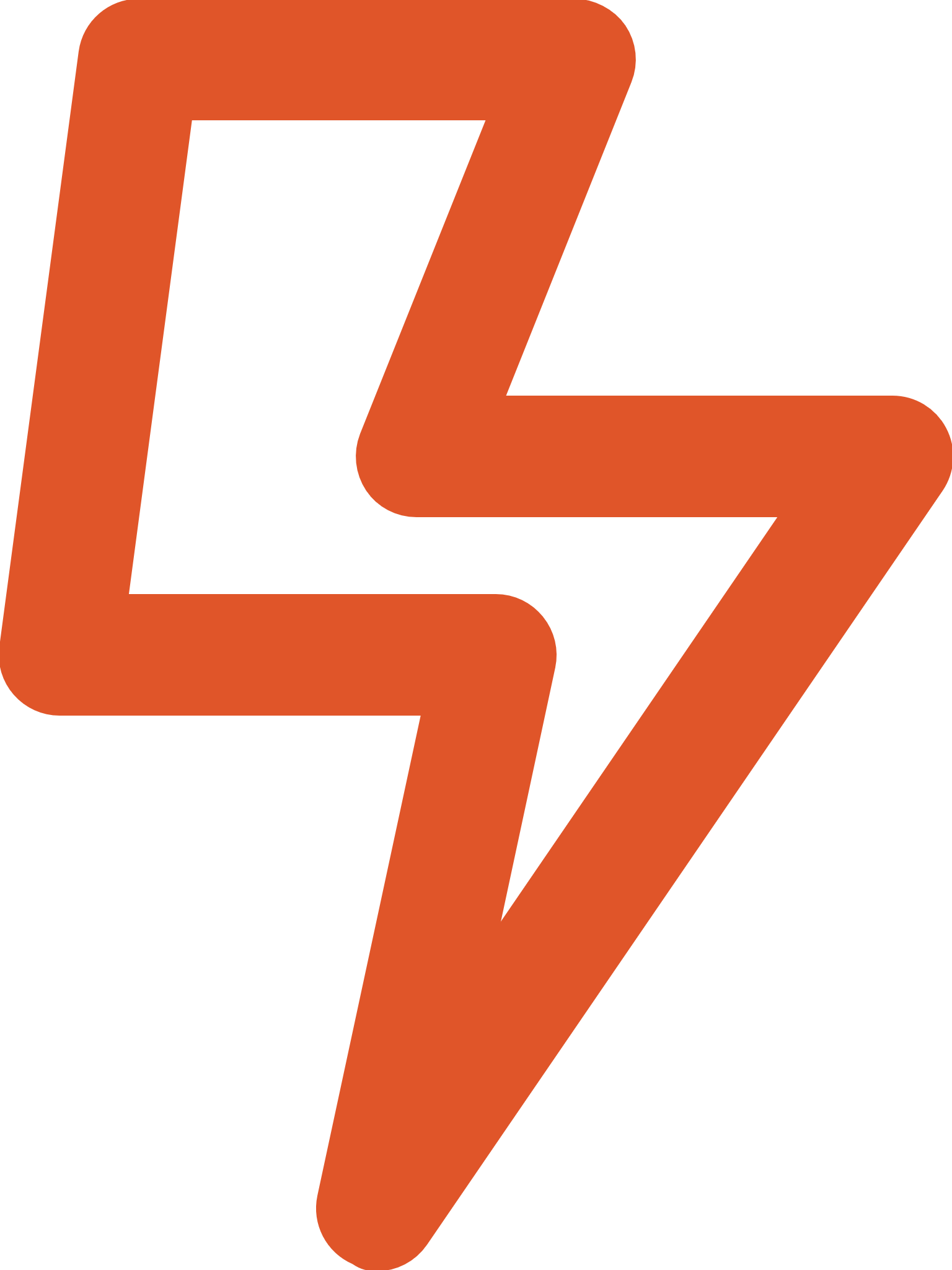 01 // amp update
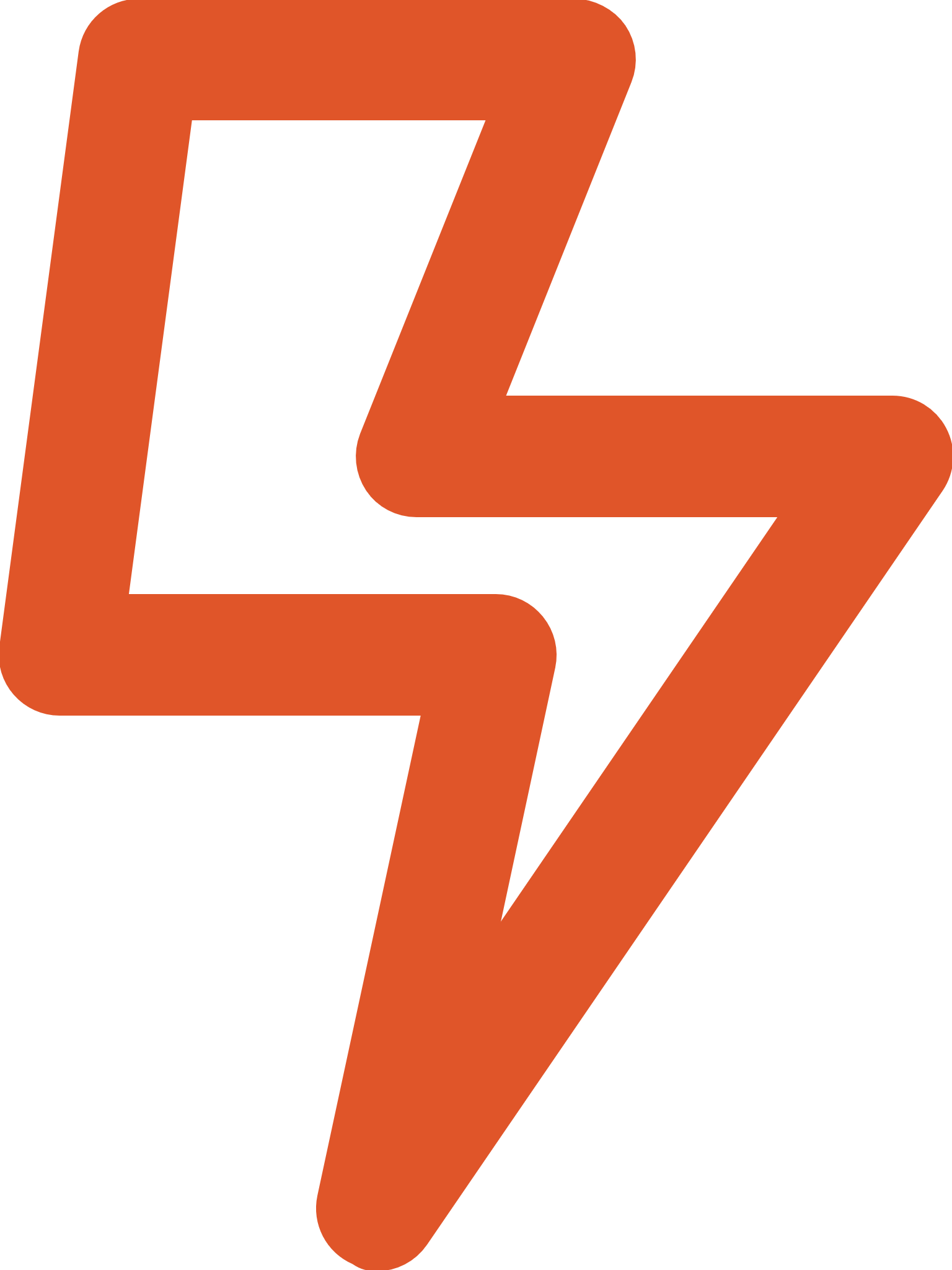 02 // organizational change management
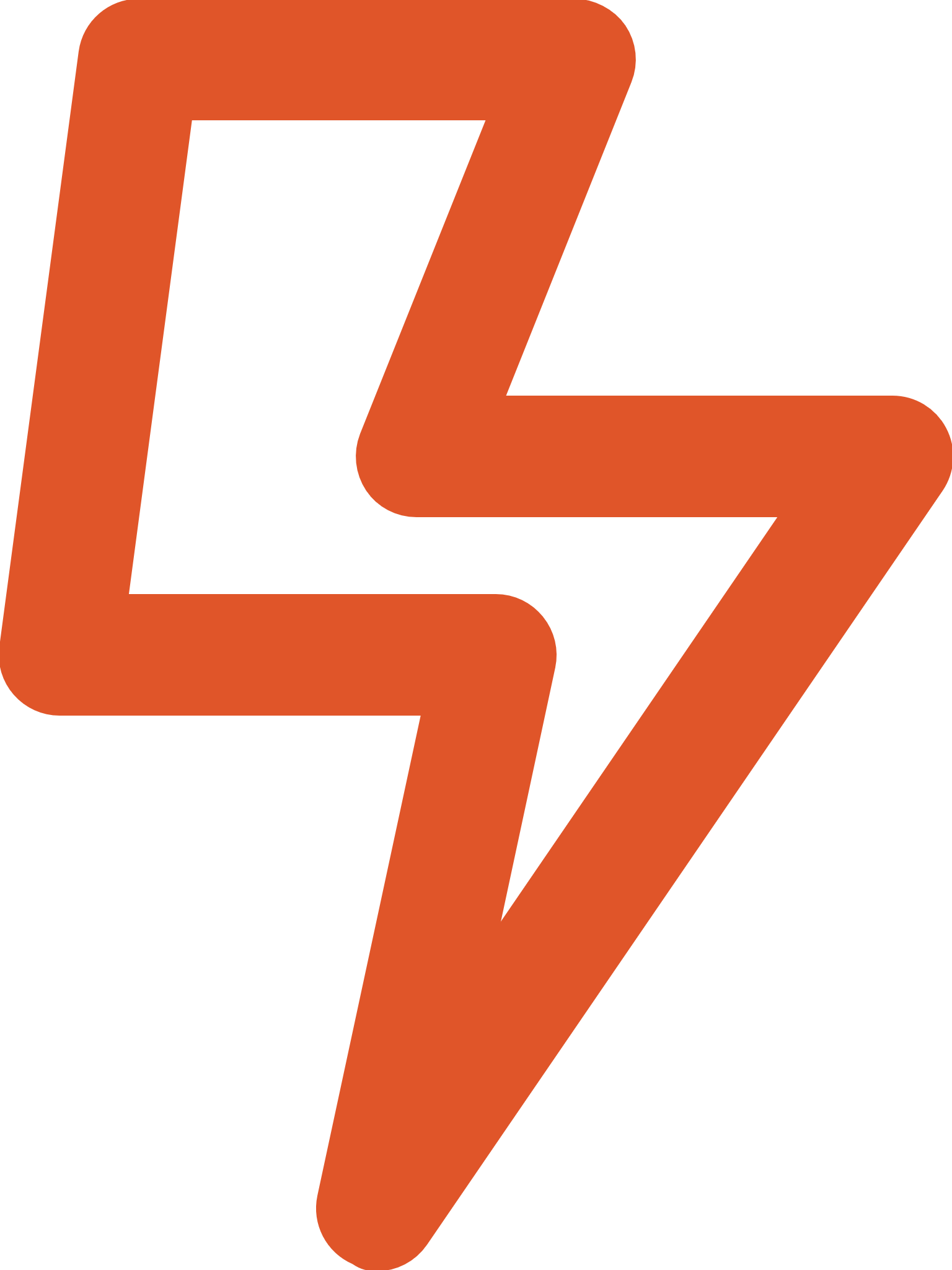 03 // amp SCOPE AND budget
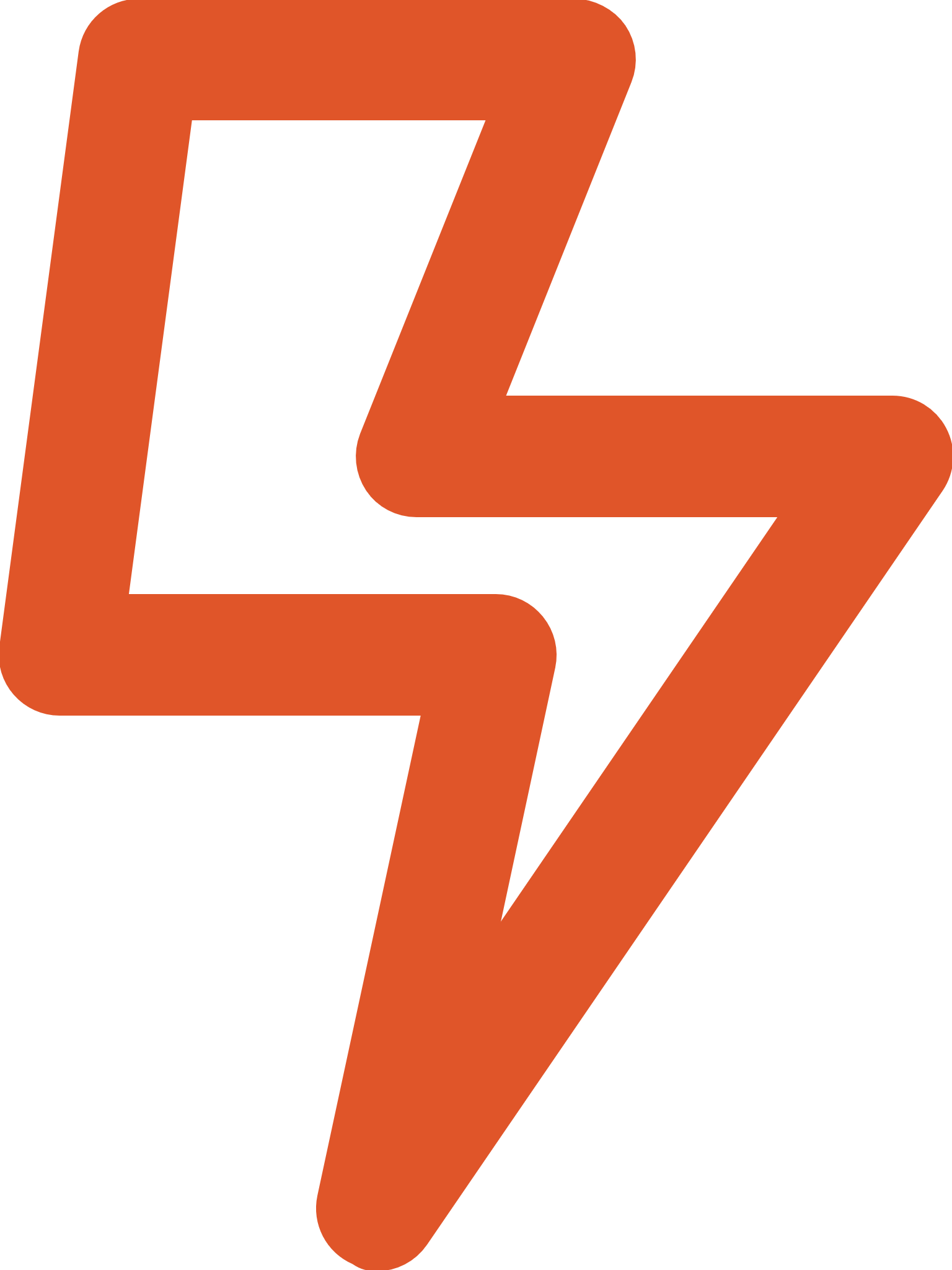 04 // questions
AMP UPDATES
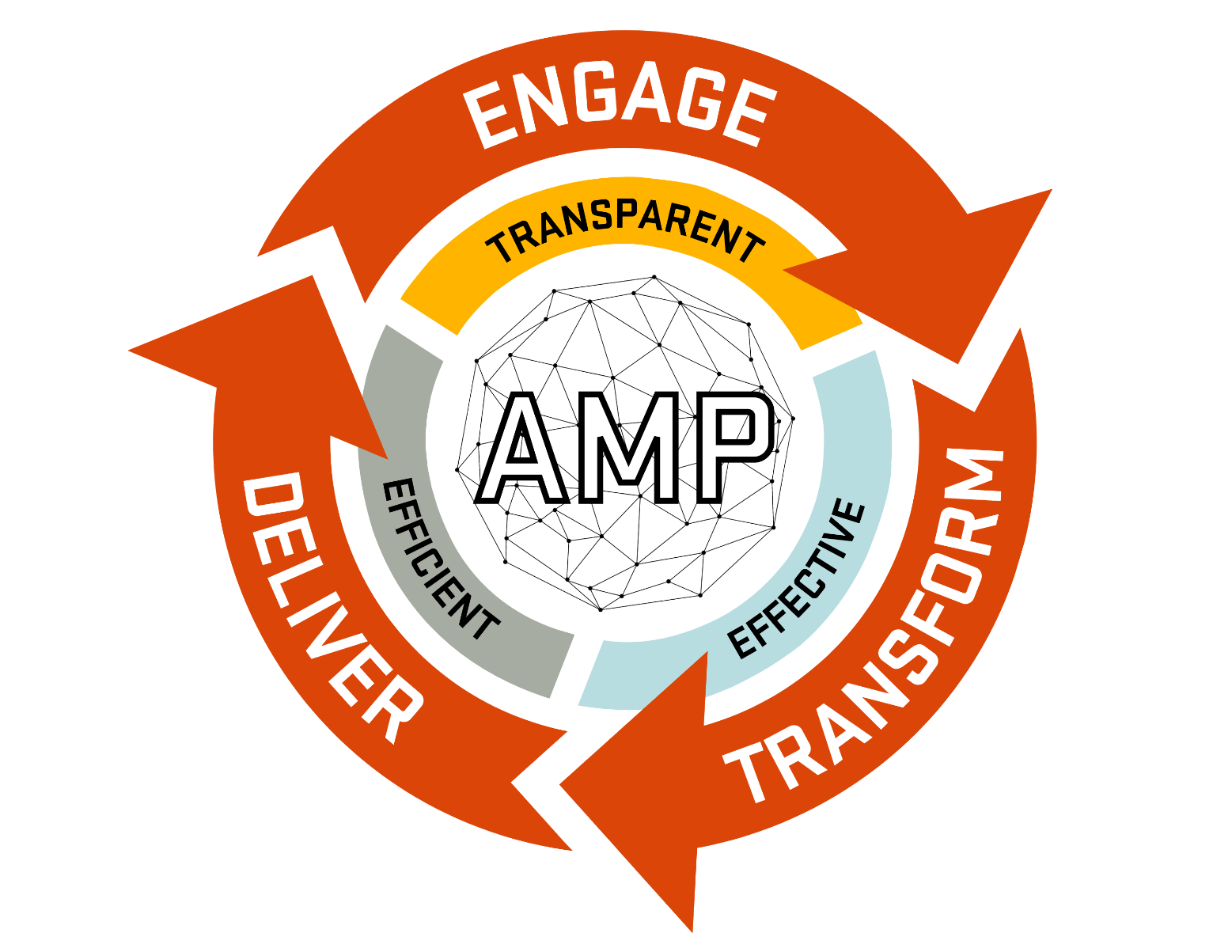 AMP GOVERNANCE
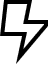 ENGAGEMENT
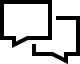 BUILDING THE AMP TEAM
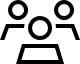 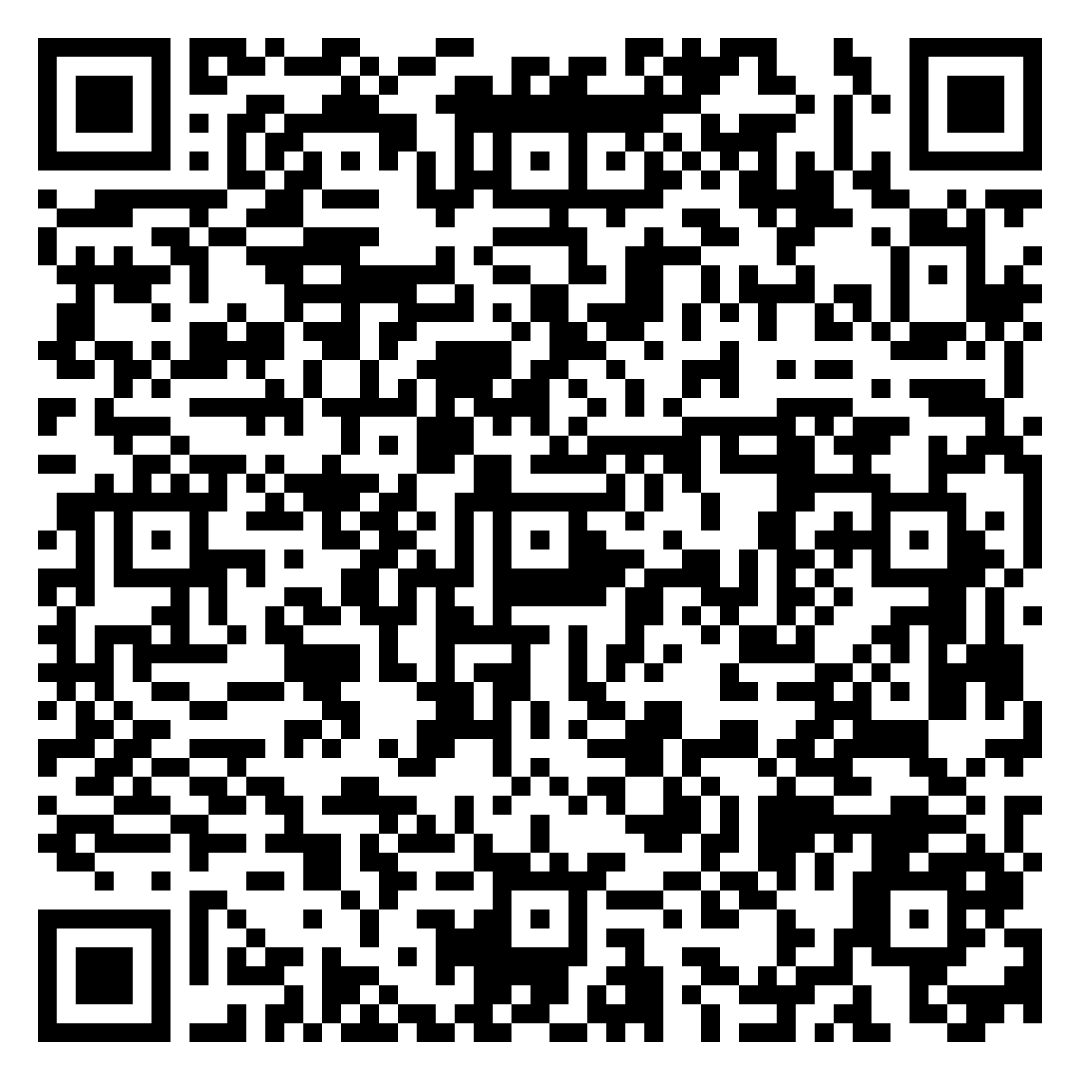 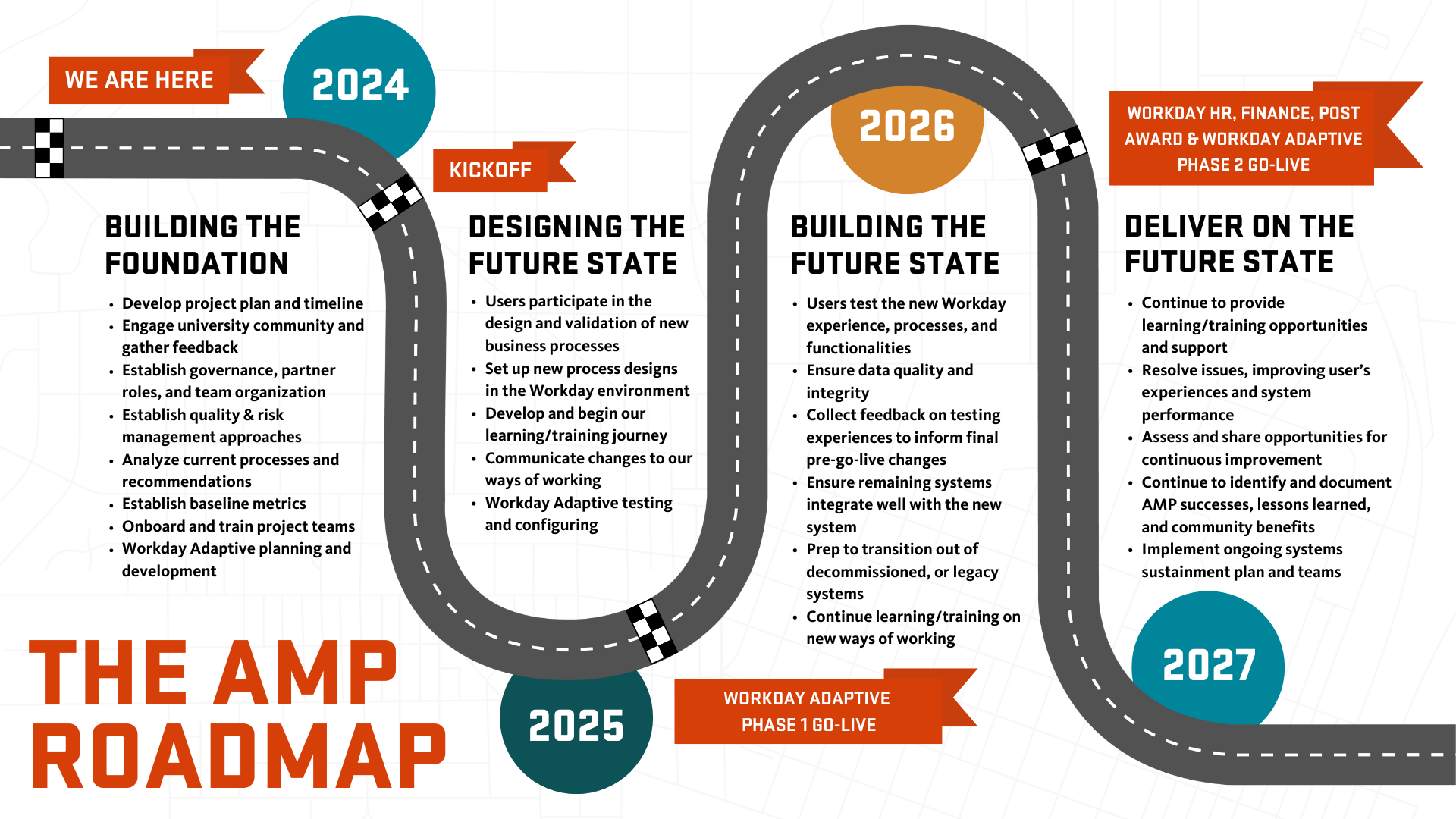 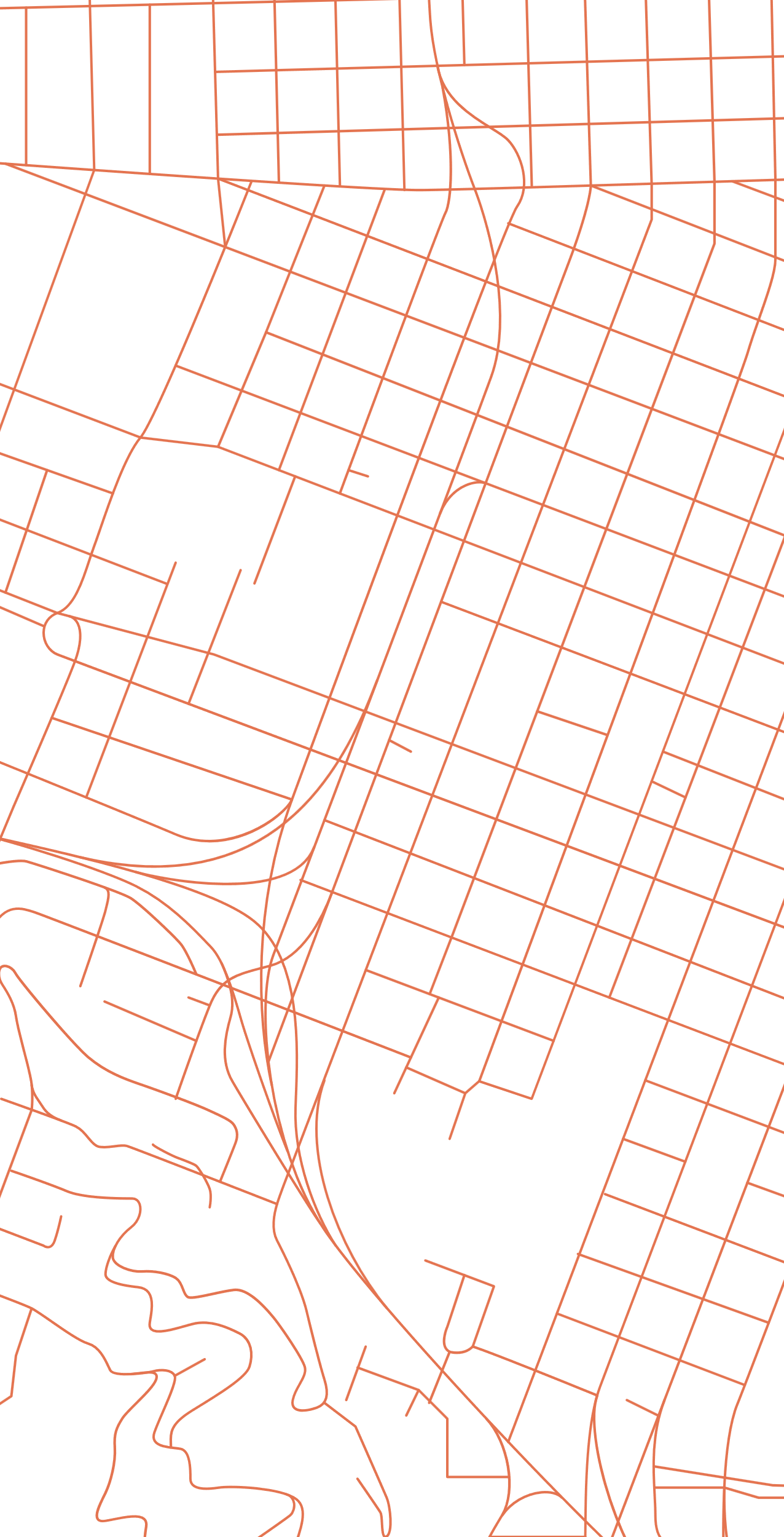 SCOPE AND BUDGET
SCOPE
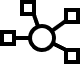 EXPECTED COSTS
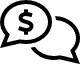 CONTINGENCY RESERVE
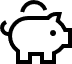 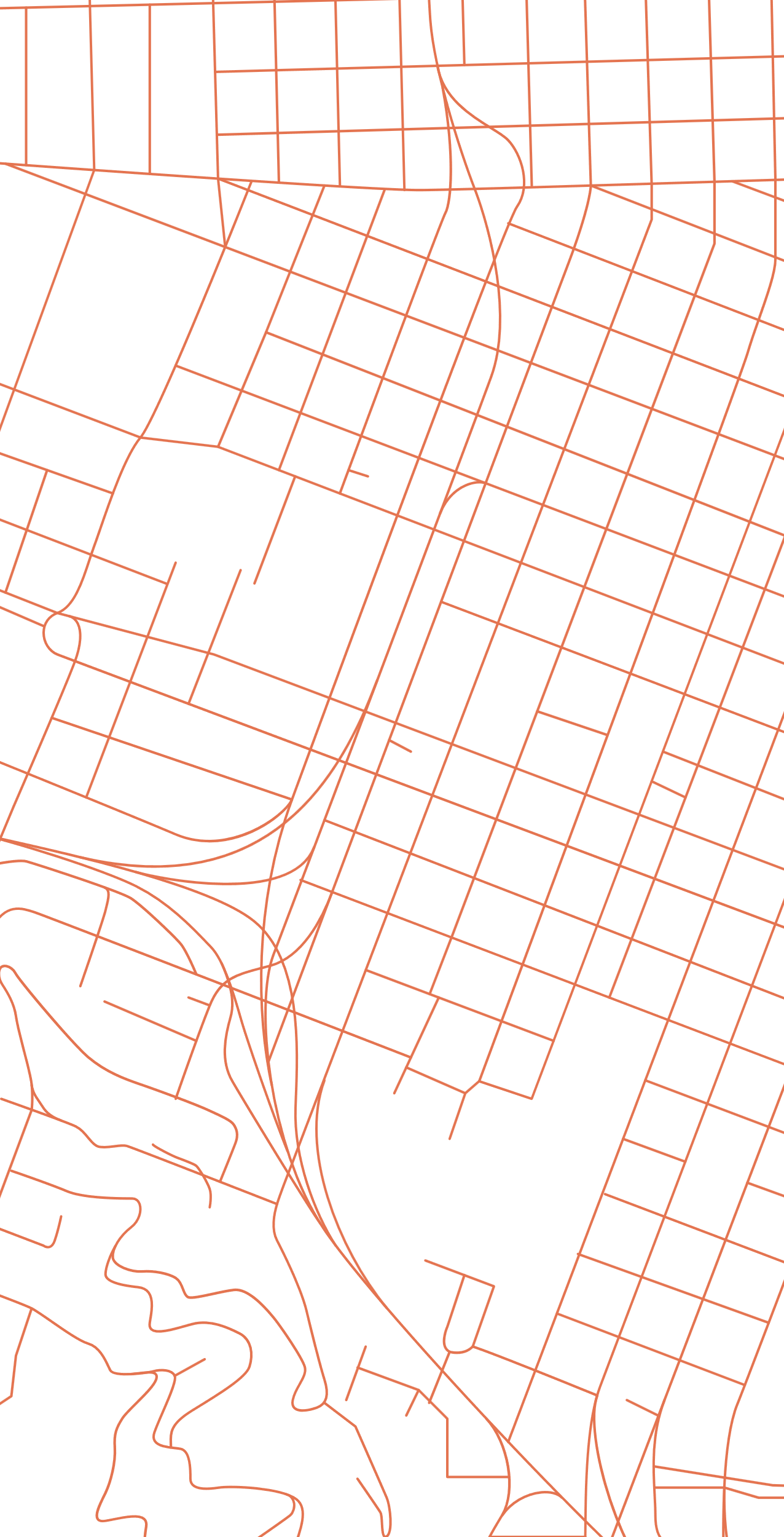 PLEASE ENGAGE WITH US!
AMP SharePoint: https://oregonstateuniversity.sharepoint.com/sites/AMP
 
AMP Website: amp.oregonstate.edu
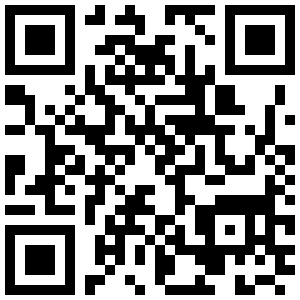